1
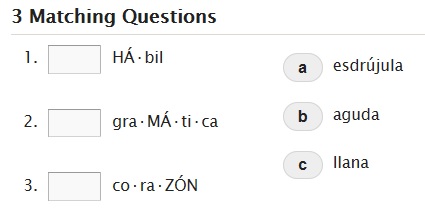 1
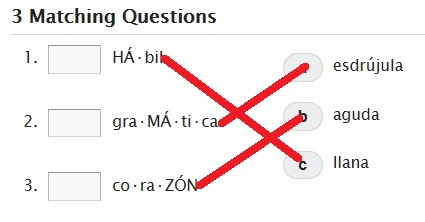 2
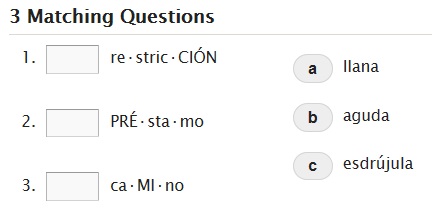 2
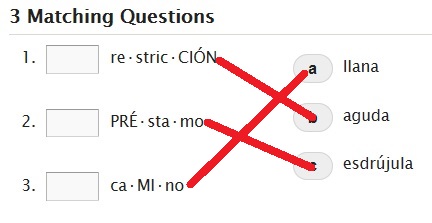 3
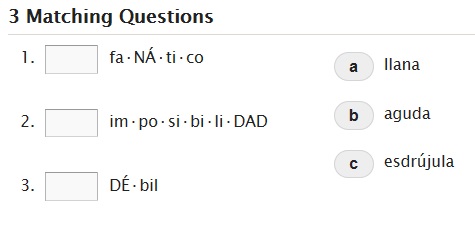 3
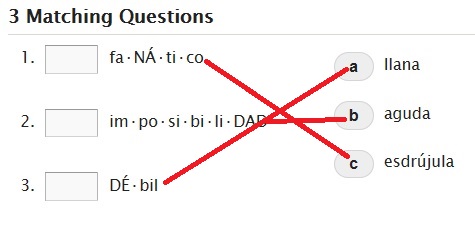 4
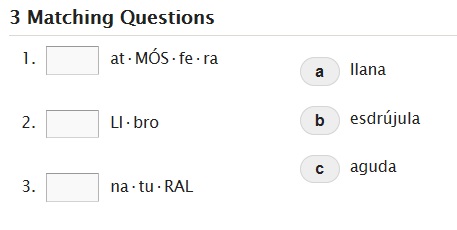 4
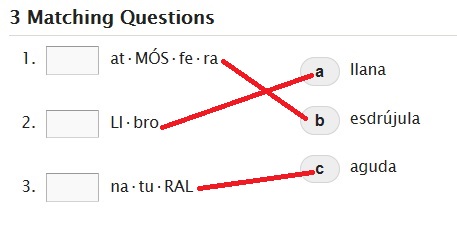 5
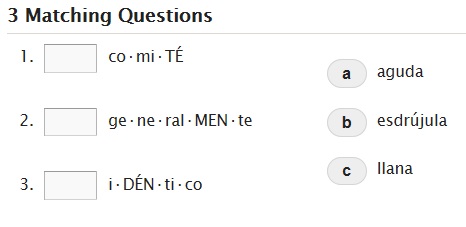 5
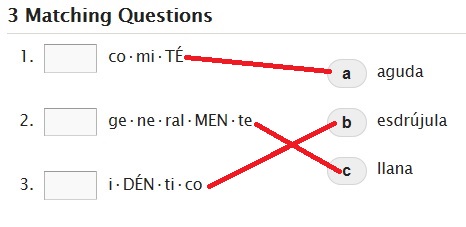 6
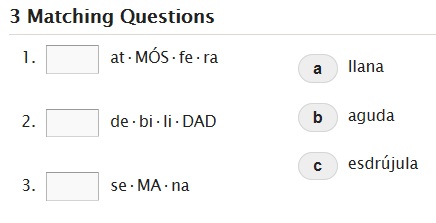 6
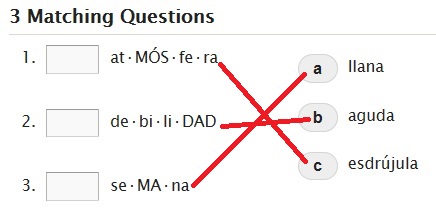 7
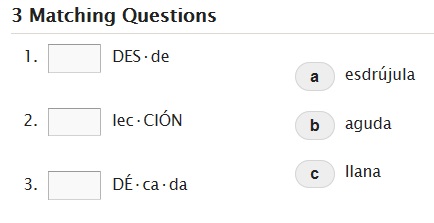 7
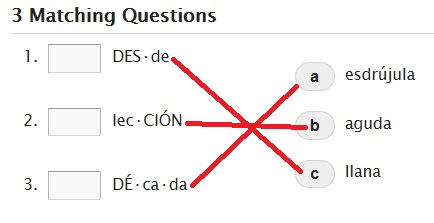 8
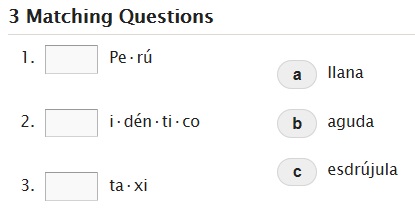 8
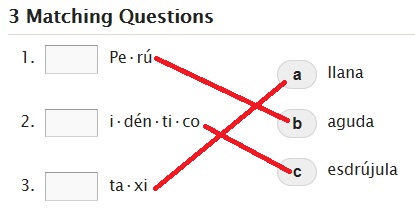 9
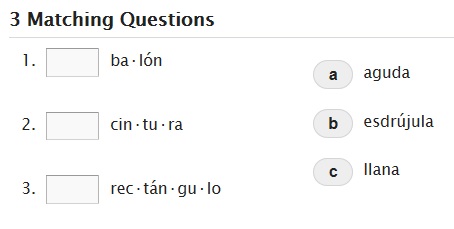 9
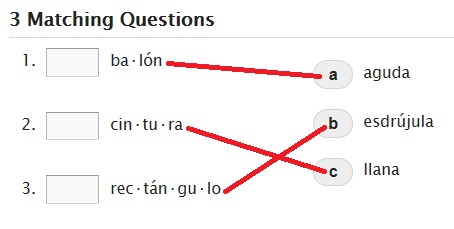 10
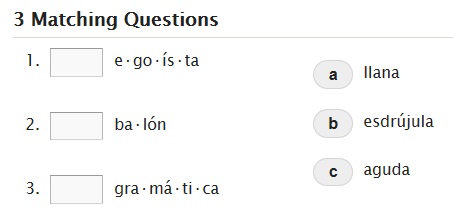 10
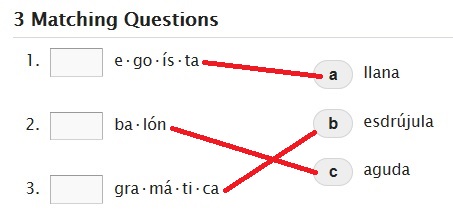